Задание рнр
Порядок действии
1)Установить локальный сервер
2)Создать файл рнр
3)Добавить переменные с возрастом вашим и именем
4)Создать массив,что вы хотите получить на новый год
5)Повторить создание двумерного массива 
6)Вывести два массива
7)Запустить скрипт рнр двумя способами
Пример
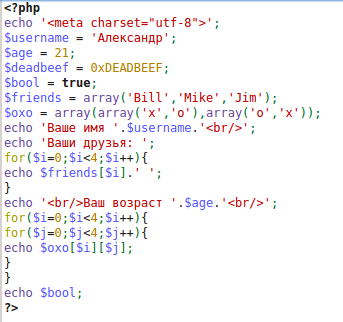 Пример по сложней
1)Создать базу данных с помощью phpmyadmin
2)создать форму,где 2 поля имя и фамилия
3) Считать переменные и сохранить в базу данных
mysql база
CREATE TABLE IF NOT EXISTS `ab` (
`id` int(10) unsigned NOT NULL AUTO_INCREMENT,
`name1` varchar(128) COLLATE utf8_unicode_ci NOT NULL,
`name2` varchar(128) COLLATE utf8_unicode_ci NOT NULL,
PRIMARY KEY (`id`)
) DEFAULT CHARSET=utf8 COLLATE=utf8_unicode_ci;
<?php
?>
<!DOCTYPE html>
<html>
<head>
<meta http-equiv='Content-Type' content='text/html; charset=utf-8' />
</head>
<body>
<form action=" " method="POST">
  <fieldset>
  <legend>Пример</legend>
  <p><label><font color="red">*</font> Имя1<input type="text" name="username1" /></label></p>
  <p><label><font color="red">*</font> Имя2<input type="text" name="username2" /></label></p>
</fieldset>
   <p><button type="submit" name="submit"/>Войти</button></p>
  </form>
</body>
</html>
Создаем файл рнр
Считывание переменных
в <?php ?> следующий код
if (isset($_POST['username1']) || isset($_POST['username2']))
{
$username1 = $_POST['username1'];
$username2 = $_POST['username2'];
echo $username1;
echo $username2;
}
Листинг на данный момент
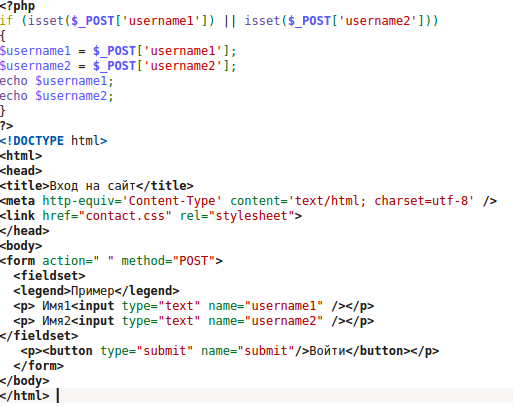 Подключаемся к базе
$db_user = 'root';
$db_pass = 'wolframm';
$db_host = 'localhost';
$db_name = 'mydb';
mysql_connect($db_host, $db_user, $db_pass) or die(mysql_error()) ;
mysql_select_db($db_name) or die(mysql_error()) ;
mysql_query("SET NAMES UTF8");
mysql_set_charset('utf8');
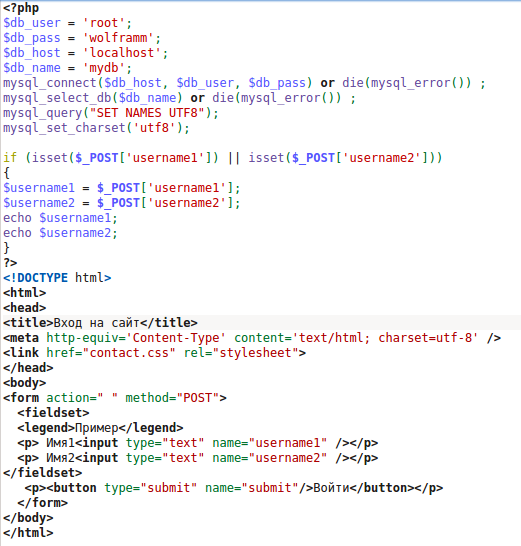 Заносим переменные в базу
mysql_query("INSERT INTO ab(name1,name2) VALUES('$username1','$username2')");
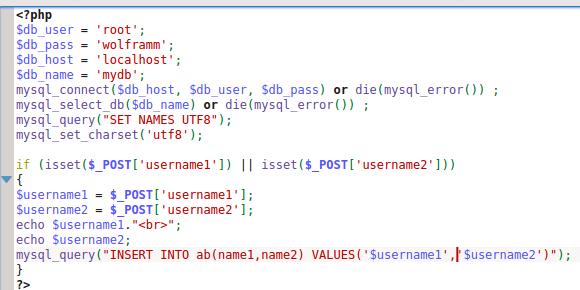